UB LIS 571 SoergelLecture 1.1c  Information professionals in the 21st century
Dagobert Soergel
Department of Library and Information StudiesGraduate School of Education University at Buffalo
Includes audio		30 minutes, plus reading
How to use these slidesrepeated
The lecture or exercise is divided into segments listed on Slide 3. 
Many slides have audio. To start the audio:
Mouse over the speaker icon.
A familiar play-back control bar appears. Click on ►to start, click on || to pause.
Other slides have just instructions or are just to read or direct you to read something.
If you do not have MS PowerPoint 2010 or later      (also available for Mac), get it free from UB IT.
2
Powerpoint Outline
3
Lecture 1.1c, p. 13
What information professionals doBrief audioFunctions of information professionals – p. 13 (not p. 3)
Salaries of information professionals  See Supplement SLecture 1.1cwww.dsoergel.com/UBLIS571DS-00.0-2LectureNotesSupplement.pdf
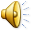 4
Lecture 1.1c, p. 14 – 15
Types of information systems and information environments – many places where you can look for jobsListen to the audio, which elaborates (turn your sound to max)
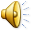 5
Lecture 1.1c, p. 14 – 15
A little exercise.Use the dimensions on p. 14 to define your ideal job
6
Lecture 1.1c, p. 16
On learning, teaching, and the organization of information – just read.Important for all, especially library media specialists.
7